BHARAT MOBILITY 2024
1-3 February 2024
New Delhi
An event covering the entire value chain of the Mobility Industry including automobiles, automotive components, tyre manufacturing, energy storage solutions, urban mobility, alternative fuels, cutting-edge technology- all seamlessly brought together at a single venue
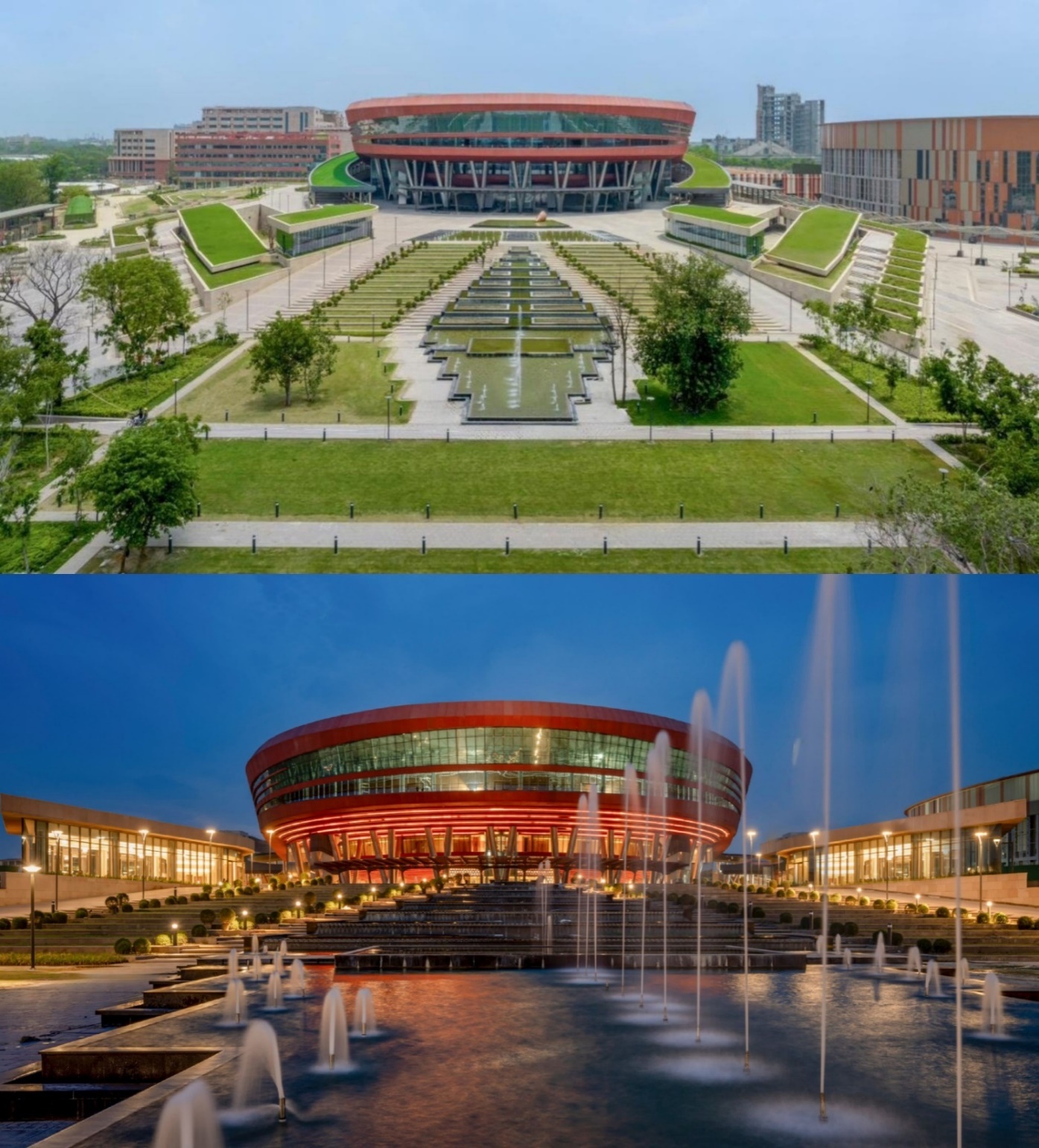 BHARAT MOBILITY 2024
1-3 February 2024
Venue: Bharat Mandapam, Pragati Maidan, New Delhi
Halls 1-6, 14, 8-12, spread over  1,00,000 sqm
Objectives
To showcase the capabilities of Indian manufacturing in the entire Mobility space
Vehicle technologies with respect to Internal Combustion Engine (ICE), Electric, Hybrid, Hydrogen, CNG/LNG and Ethanol/Biofuel Powertrains
Auto components, Internal Combustion Engine (ICE), New Age and Aftermarket
Electrical & Electronics and Mechanical Subsystems
Next-gen, eco-friendly Tyres
Innovative mobility systems such as Autonomous Vehicles, Connected Vehicles, Urban mobility and Drones
Battery technologies and circular economy principles 
Infrastructure support for charging and other energy sources
Innovation & Technology solutions
Construction Equipment machinery
Supply chain encompassing  Steel, Rubber and Machine tools
The sectors
AUTOMOBILES
AUTOMOTIVE COMPONENTS 
ELECTRIC VEHICLES 
TYRES, BATTERIES & ACCESSORIES 
URBAN MOBILITY 
TECHNOLOGY AND INNOVATIVE SOLUTIONS
CONSTRUCTION EQUIPMENT MACHINERY
STEEL, RUBBER AND MACHINE TOOLS
Partner Organisations
Confirmed Partners
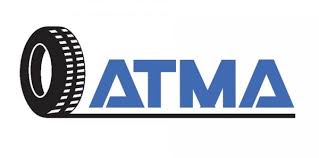 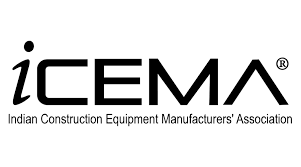 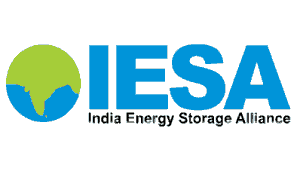 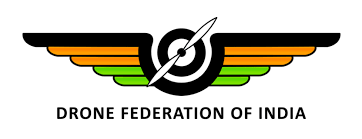 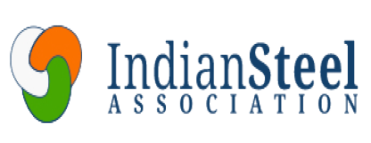 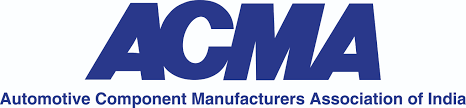 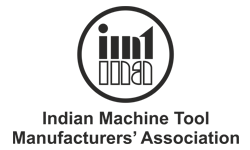 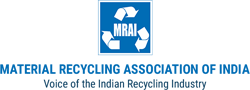 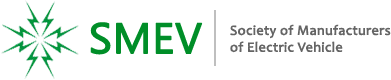 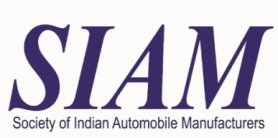 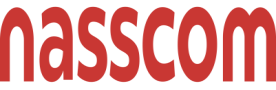 Supported by
Proposed Knowledge Partner
Yet to confirm
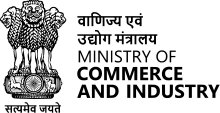 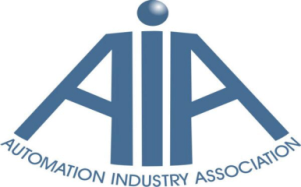 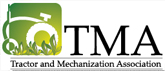 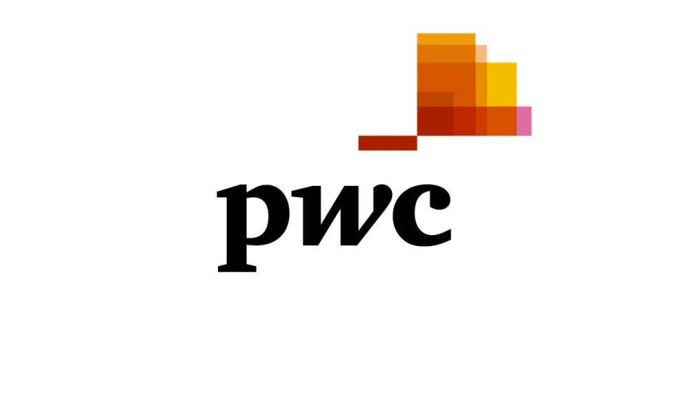 Apex Trade Promotion & Industry Bodies
Coordinating  Agency
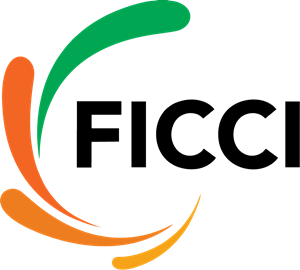 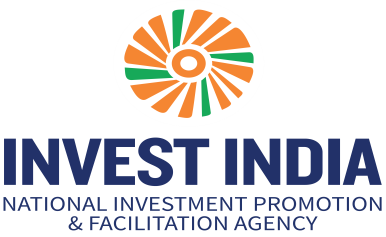 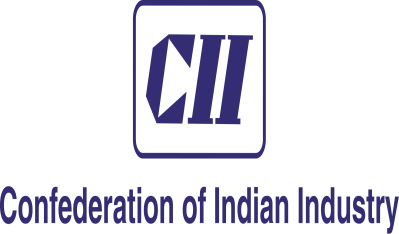 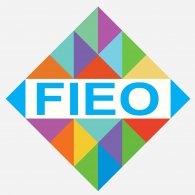 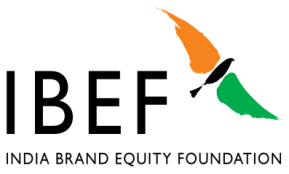 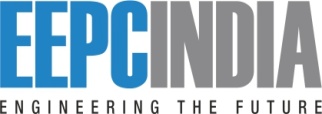 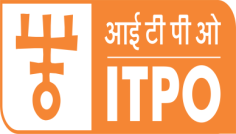 Participants as on date
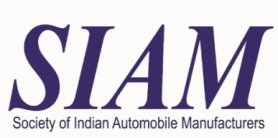 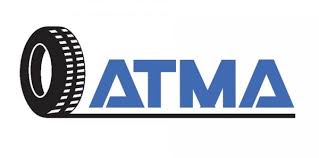 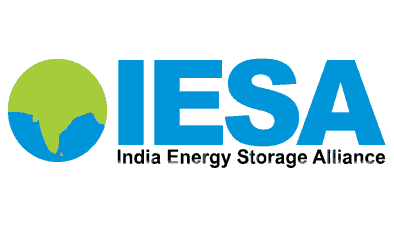 Maruti Suzuki India
Tata Motors
Mahindra & Mahindra
Hyundai Motor India
Kia India
Toyota Kirloskar Motor
Honda Cars
Mercedes Benz India 
Skoda Volkswagen India (Skoda ; Volkswagen ; Audi ; Porsche and Lamborghini )
Ashok Leyland
Volvo Eicher Commercial Vehicles Ltd
Force Motors 
TVS Motor Company
Hero MotoCorp
Honda Motorcycle & Scooter India
Suzuki Motorcycle
Royal Enfield
Apollo Tyres Ltd.
Bridgestone India Pvt. Ltd.
Continental Ind. Ltd.
CEAT Ltd.
MRF Ltd.
Goodyear Ind. Ltd.
JK Tyre and Industries Ltd.
TVS Srichakra Ltd.
Amara Raja Group.
LivGuard, Hitachi Ltd.
Trontek Electronics Pvt. Ltd.
Exicom Tele-Systems Ltd.
SEMCO Group
Epsilon Carbon Pvt. Ltd.
Neogen Chemicals Ltd.
Anupam Rasayan Ind. Ltd.
Lohum Cleantech Pvt. Ltd.
Exigo Recycling Pvt. Ltd.
Nunam Technologies India Pvt. Ltd., 
BASF Ind. Ltd.
Bry-Air (Asia) Pvt. Ltd.,
Gujarat Fluorochemicals Ltd.
      and many more…
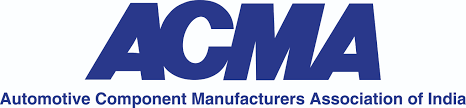 344 confirmations received
3 country pavilion from Germany, Taiwan and Turkey.
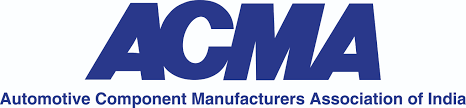 ARN Sealing Components
Arun Associates
Autel Intelligent Technology Corp., Ltd.
Auto Flow
Auto Link
Auto Pins (India) Ltd
Auto Precision Bearings Private Limited
Auto Spares (ASPO Genuine Parts)
Automax Tools
Axis Electronics
B J Springs Limited
B K Exports
B.J. Motor Parts Co., Ltd
Bajajsons Limited
Balu Forge Industries Ltd
Bar International Inc
Barnala Industries
Beco Auto Industries
Bee Overseas
Befuly International Co. Limited
Besoto Starting Systems Pvt Ltd
Bindra Motors Pvt. Ltd.
Brakes India Private Limited
Brasstech Engineering Pvt. Ltd.
Britannia Engineering Company
Bryan Automotive
Carewell Auto Parts
Carl Zeiss India (Bangalore) Private Limited
Celette India Private Limited
CI Car International Private Limited
CJ Manufacturing Company Co., Ltd
Coussinet Engineers
CRC India Manufacturing & Distributors Pvt Ltd
CTH Auto Industries (Globe Auto Parts)
DAERIM Metal Technology Industries Co., Ltd.
Dawnsun Kyosei Engineering Private Limited
DDSPLM Private Limited
Delite Industries
DGC Industries Pvt Ltd
Diesel World Pvt Ltd
Divine Industries
DRS Auto Industries
Durga Engineers
East India Electronics Pvt.Ltd.
Eastman Cast & Forge Limited
Elofic Industries Ltd
EMDET Jamshedpur Private Limited
Enza Corporation
Esteem Auto Pvt Ltd
Farad_Evolution (Italy)
A K Automotive
A Plus Auto PTE Ltd
A To Z Auto Parts
Accurate Bearing Components
Accurate Engineering
Accurub Technologies
Acey Engineering Pvt Ltd
Acme Udyog
Advantec Wheels Pvt Ltd
Agrim Components Ptv. Ltd.
Ajit Industries Pvt. Ltd.
Akal Industries
Akshay Enterprise
Allied Transmission & Gears Pvt. Ltd.
ALP Overseas Private Limited
Ambika Auto Industries
Ample Auto Tech Pvt. Ltd.
Ampro Testing Machines
Anand Motor Products Pvt Ltd
Anand Pistons International
Apex Transmission (P) Ltd.
ARB Bearings Ltd
ARC Industries
7
Ferolite Jointings Ltd
Firstedge Marketing Private Limited
Four Star Industries
FPI Auto Parts India Private Limited
Friends Castings Pvt Ltd
Friendsco Engg Works (Regd) (Calibrata)
G S Auto International
Galaxy Bearings Ltd
Galaxy Metal Cast
Galaxy Motors
Galaxy Packaging Machines
Garima Global Pvt.Ltd.
Garware Hi-Tech Films Limited
Gee EMM Global Exim
Gentech Engineers
Global Liners
Globe Autoparts Pvt. Ltd.
Gold Coast (HK) Technology Co. Limited
Golden Men Trading CO., Limited
Greenfuel Energy Solutions Pvt. Ltd.
Grindlays Engine Parts Pvt Ltd
Groz Net Industries
GSP Automotive Group Wenzhou Co., Ltd.
GT Motors Pvt Ltd
Guangzhou Lvdian Electronic Technology
JMP Manufacturing Co.
JSG Innotech Pvt. Ltd
JSP Automotive Pvt Ltd
K K Industries
Kaneri Enterprises
Kansara Engineers Private Limited
Kapoor Industries
Karan Impex India
Karan Industries
Karnavati Car Air Conditioner Pvt Ltd
Kasuma Auto Eng Pvt Ltd
KG Bearing India LLP
Kishan Autoparts Pvt Ltd.
KK Lighting India Private Limited
Klinger Industrial Products
KMP Manufacturing Company
KNY International
Kobe Suspensions
Kohli Automobiles Pvt Ltd
Kohli Rubber Moulds India
Koitech Private Limited
Kongsberg Automotive India Pvt Ltd
Krishna Metallurgical Laboratories Pvt Ltd
Kross Limited
KSC Engineers Pvt Ltd
Guangzhou TAWA Hi Tech Co., Ltd
Hamlai Industries Pvt Ltd
Haryana Rubber Udyog- Siri Automotive
Hero Motors Limited
Hi-Bond Bearings Pvt. Ltd.
Him Teknoforge Ltd
Hi-Tech Automotive
Hong Kong Bochi Auto Parts Co. Limited
IDA Automotive
IE Auto Industrial Enterprise Pvt. Ltd.
Indicators Manufacturing 
Indo Everest Industries
Inesh Radiators Ltd.
Infiniti Corporation
J. K. Fenner (India) Ltd
Jagan Lamps Ltd.
Jai Industries
Jai Raj Ancillaries (P) Ltd.
Jalex Tuboflex
Jamuna Udyog
Jay Kishan Engineering Co. (JK Liners)
Jaya Hind Industries Ltd
Jinkoh Polymers LLP
JKS Exports
JMD International
8
KUBE Autotech Pvt. Ltd.
Kusauto India Private Limited
kylin India
Lakshmi Motor Co
Ledid Opto-Electronics Co. Limited
LGK Automotive Pvt Ltd
Liqui Moly Gmbh
LMC Enterprises Pvt Ltd
Lumax Electronics Pvt Ltd
Lumileds India Pvt.Ltd._Philips
Lumineye Automotive
Luthra Industrial Corporation
Luxmi Cast & Forge
Macas Automotive
Magna Automations Limited
MAHLE ANAND Filter Systems
Mahle Engine Components India 
Makhija International 
Malhotra Engineering Works
Mansons International Pvt Ltd
Maple Car Care Private Limited
Mark Exhaust Systems Ltd.
Mask Polymers Private Limited
Masu Brakes Pvt Ltd
Mato Industries
Maya Trading Corporation
MBL Impex Pvt.Ltd
Medio International Co., Limited
Meghdoot Pistons Pvt. Ltd.
Merchlin FZC
Metaforge Engg india Pvt ltd
Metrix Autocomp Pvt. Ltd.
Minda Corporation Limited
Minda Silca Engineering Pvt Ltd
Mini  Meters Mfg. Co. Pvt. Ltd
Modern Metals India Private Limited
Modi Wrapstar Pvt Ltd
Moonrise Foundry
Morya Springs
Motorhunk Private Limited
MTI Cylinder Liners
Munish Forge Private Limited
MVD Auto Components Pvt.Ltd.
Nandan Petrochem
Narang Motor India
National Engineering Industries Ltd
National Piston Rings India
NBR Cooling Systems
Neolite ZKW Lightings Pvt.Ltd.
New India Auto Industries
New Star Industries
New Swan Autocomp Private Limited
Nisto Rubber Manufacturing Co., Ltd
NRB Bearings Ltd
Oam Saai International INC
Om Sai Auto Industries
Optibelt Power Transmission India Pvt Ltd
Oswal Moto Corp
OTR Corporation
P.E. Technic Co., Ltd
Pabla Bearings Ltd 
Pal Radiators
Pal Shellcast Pvt Ltd
Paradise Industrial Corporation
Parsvnath Technologies
Parul Rubber Products Pvt Ltd
Paul Automobiles
PCP Commercial Pvt Ltd
Pesat Inc.
PHC Valeo Autoparts Private Limited
Pinnacle Avenue
Pitzo India Private Limited
Pix Transmissions Limited
Plasma India
PNP Autocast Pvt Ltd
9
Rose Industries
Roshan Enterprises
RP Auto Styles - Autoform
Ruen Inox Automobiles Pvt Ltd
Rydermatic Automotive
S K Enterprises (Xtools)
S K Spring Co
SAK Automotive INC
Sakshi International Private Ltd.
Samkrg Pistons And Rings Ltd
Samway International Limited
Sanjay Motors
Satnam Sales Corp.
Scanon Electronics
Scarlett Engineers
Schaeffler India Limited
Sethi Auto Stores
SH Auto Electricals
Sharda Auto Industries Ltd
Shekhar Brothers
Shiv Gorakh Engineering Works LLP
Shree Jee Forgings
Siddhi Diesels
Sidhi Vinayak Engineers
Sigma Corporation India Ltd
Sika India Pvt Ltd
Sikand Forgings
Silkaans
Silver Muller Rubber Ltd
Sin Loong Group
Singhal Industrial Corporation
Skyward Overseas
SMB Engineering Works
SMIC Auto Parts Private Limited
Sonu Hose Pvt Ltd
Standard Friction Components Ltd
Star Techno Engineers
Steel Impex & Industries
Stork Rubber Products Pvt Ltd
Subros Limited
Sumax Engineering Pvt Ltd
Sunny Engineering Industries
Super Circle Auto Ltd
Super Seals India Pvt Ltd
Supreet Impex
Surabhi Automotive Pvt Ltd
Surex Auto Components Pvt Ltd
Surya Springs
Swami Shreeji Turning
Swarup Polymers Pvt Ltd
Power Source Engine Parts Private Limited
Printwell Offset 
Protectron Electromech Pvt Ltd
Puja Fluid Seals Pvt. Ltd.
Pune Aupac
Punjab Bevel Gears Ltd
Purnima Auto Meter
Quintess International
R E Components Pvt Ltd
R R International
R.D.H Auto (REGD.)
R.P. Goel & Sons
Raaj Unocal Lubricants Ltd
Radhe Auto Industries Pvt Ltd
Radhey Autotech (Apex Tractor)
Rahil Industries
Rajan Auto Industries
Randhir Industries_IK Spares
Rartogo Tech Pvt Limited
Redtronic General Trading LLC, USA
Reliable Mechatronics Private Limited
RM Engineering
RMP Bearings Ltd
Roger Motors Pvt Ltd
Roop Industries
10
Swatantra Auto Ind. Pvt Ltd
SYRMA SGS Technology Limited
T.I.T International Co., Ltd
TA Autotec Information Systems India Pvt Ltd (Tec Alliance)
Taizhou Yihong Industrial Co., Ltd
Talbros Indiparts Pvt Ltd
Talco India Washer Hub
TARA IMPEX FZE
Technico Innovative Products Private Limited
Technique Auto Industries
Technomec (India)
Teknorot Otomotiv Orunleri San. Tic. A.S.
The Premier Auto Corporation
The Roller Bearing Co
The Supreme Industries Ltd
The Wesman Engineering Co. Pvt Ltd
The Western India Genuine Ghee Co Pvt Ltd
Topdon Europe, Sociedad Limitada
Tradesoft LLC
Trans World Enterprises_GOGO
Trident Information Systems Private Limited
Trigno Engineering Pvt Ltd
Tropicool Car Gadgets Pvt. Ltd.
Turbo Engine Part
Turbo Tech Engineers
UNI Expo India
United Engineering Works
United Petrochem Pvt Ltd
Universal Precision Screws
Uno Minda Limited
Vaish Industries
Venol India Pvt. Ltd.
Vikas Forgings Pvt.Ltd.
Vimal Auto Industries
Vinni Chemicals Pvt Ltd
Vishwakarma Auto Parts Pvt Ltd
Vishwakarma Auto Pipes Private Limited
Walker Products, Inc.
Western Bearing India
Wheel Movers India
Worksmart Retail LLP_Woscher
Yaman Engitech Pvt Ltd
Yamuna Automotive Components
YOKO Manufacturing Co., Ltd.
Yugal Precision Pvt Ltd
ZF India Pvt Ltd  and many more….
11
Other attractions
5. Proposed partners
All Stakeholders
3. Proposed partner
CII
6. Proposed partner
JK Tyre (ATMA)
4. Proposed partners
FICCI and Invest India
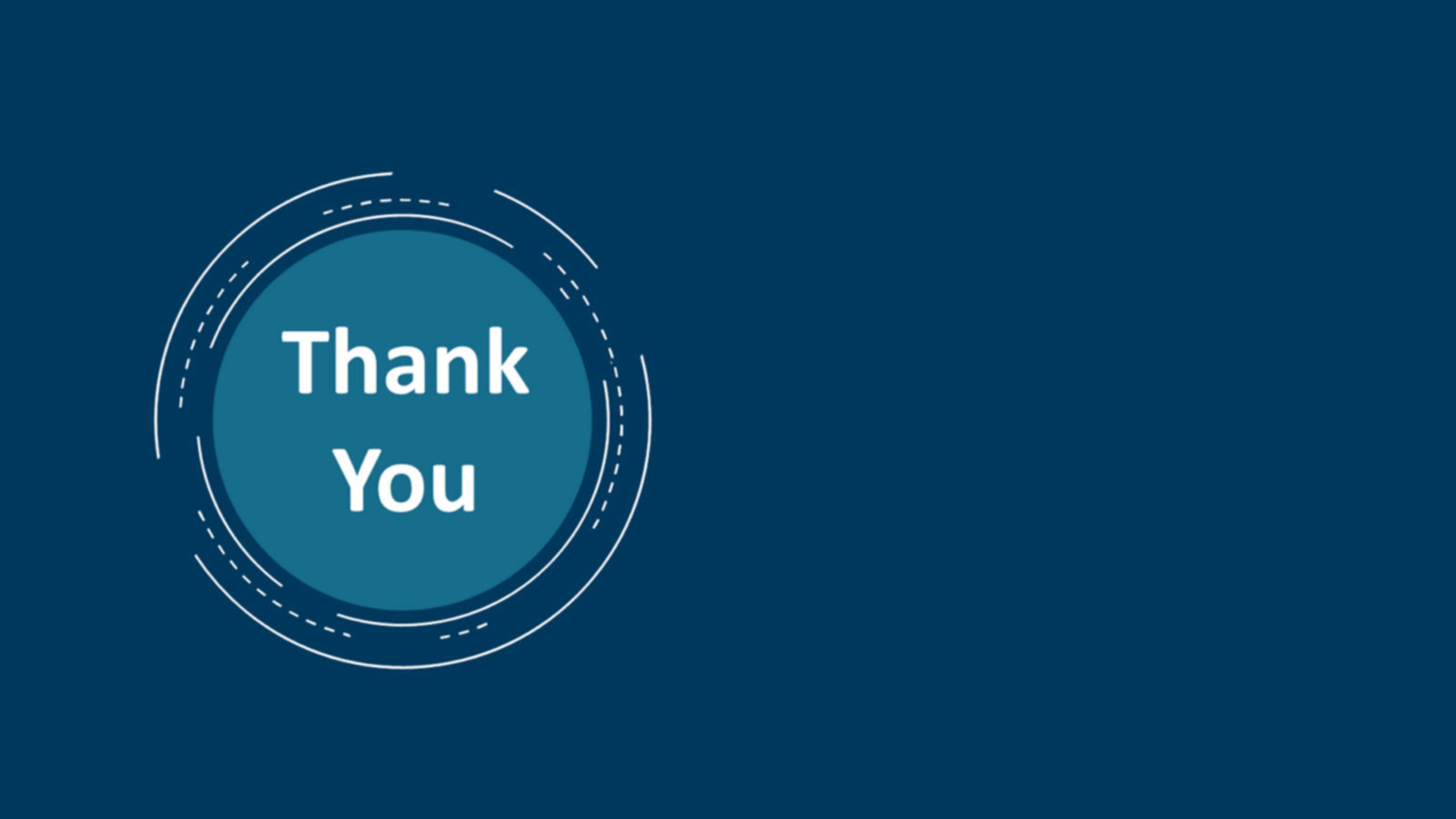 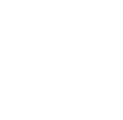 Vanijya Bhawan, 1st Floor, International Trade Facilitation Centre. 1/1, Wood Street, Kolkata 700016
Contact Us
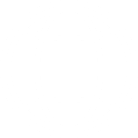 www.eepcindia.org
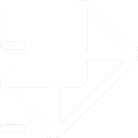 eepcho@eepcindia.net; ed@eepcindia.net
13
[Speaker Notes: Photo by Hassan OUAJBIR on Unsplash]